NanoPiccola, Gagliato, Italy
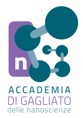 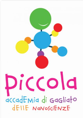 The summer camp of the nano… nobel prizes
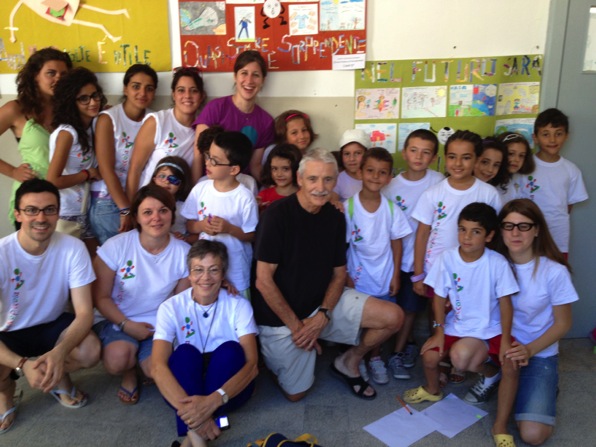 JUNE 2015
NETWORK-WIDE MEETING
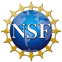 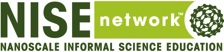 NISENET.ORG
[Speaker Notes: Good morning]
Gagliato… where is it???
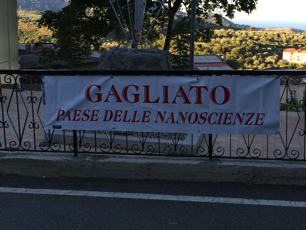 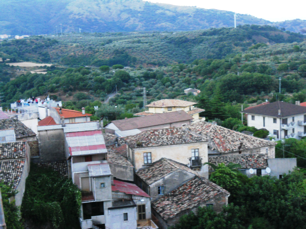 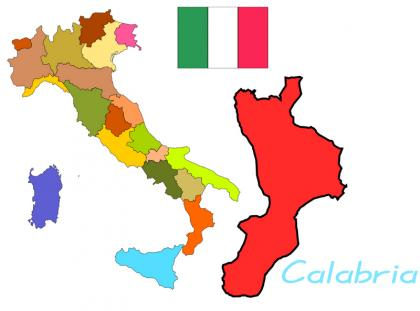 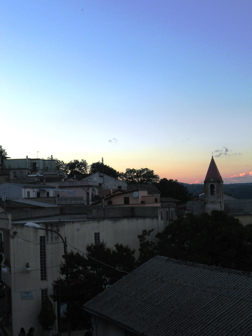 Gagliato
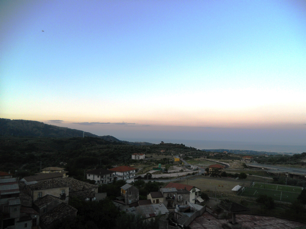 [Speaker Notes: Qui io inserirei dati demografici su popolazione. Quanti bambini ci sono? Il tutto per evidenziare che e’ un piccolo paesino, disagiato, con poche possibilita’ economiche e di crescita]
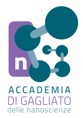 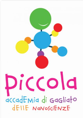 NanoPiccola, III International Conference,                                              										July 25-26, 2015
Participants:
100 Children ages 4-18 divided in age groups

Daily Schedule:
8:30-9:00am      	Yoga
9:00-12pm		Presentations 						and experiments
12-1:30pm		Lunch  				       				Meet the scientists
1:30-3:30pm		Soccer game							Teach your parents
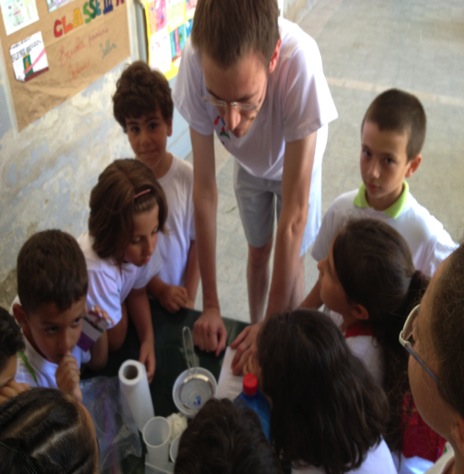 JUNE 2015
NETWORK-WIDE MEETING
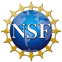 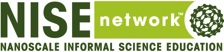 NISENET.ORG
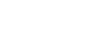 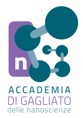 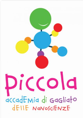 NanoPiccola, III International Conference,                                              										July 25-26, 2015
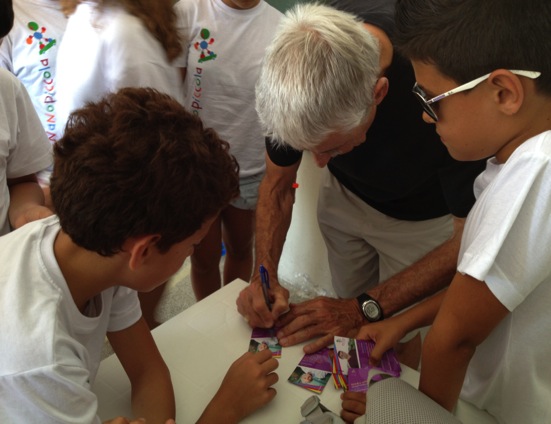 Original features:

Scientists’ Trading Cards
Gagliato Science Film Festival
Kids’ Jury for Educational Video Category
NanoPiccola presents at Public Event along with scientists
JUNE 2015
NETWORK-WIDE MEETING
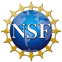 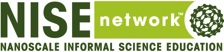 NISENET.ORG
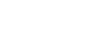 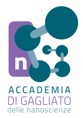 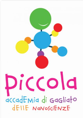 GAGLIATO NANOPICCOLA
NANOCALABRIA
(High schools)
NISE KIT
HOUSTON METHODIST RI
NANODAY
HORIZON 2020 ?
JUNE 2015
NETWORK-WIDE MEETING
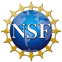 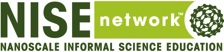 NISENET.ORG
[Speaker Notes: Good morning]
Interaction with volunteers
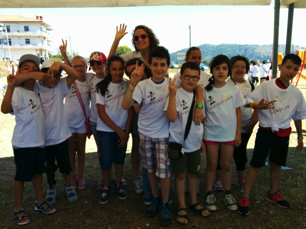 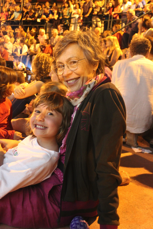 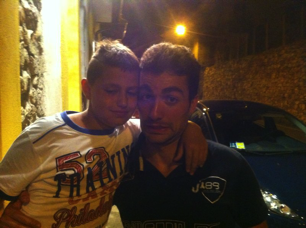 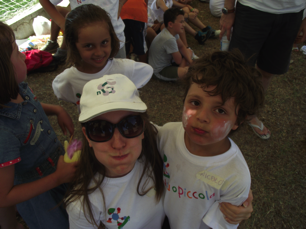 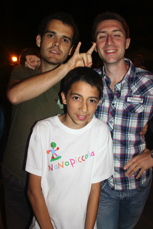 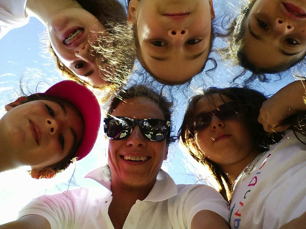 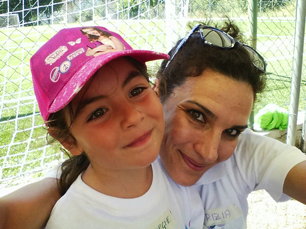 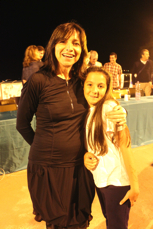 Who are the volunteers???
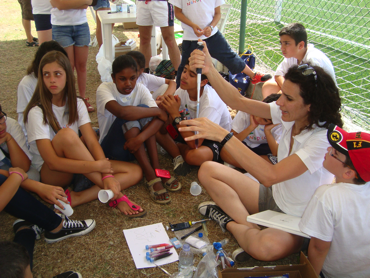 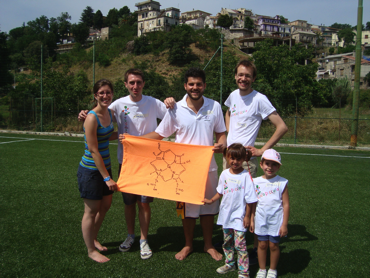 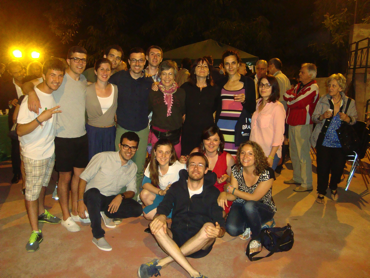 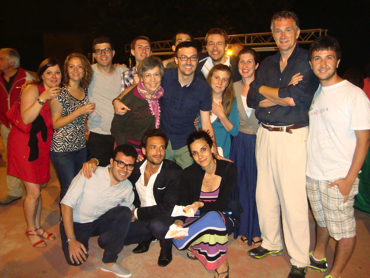 Interaction with experiments
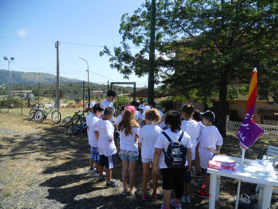 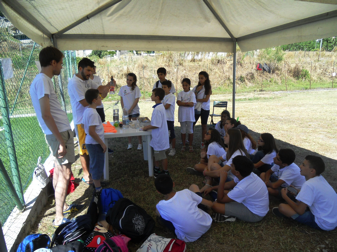 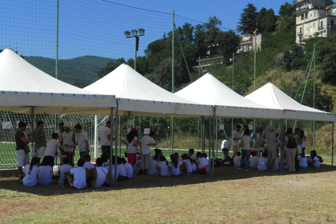 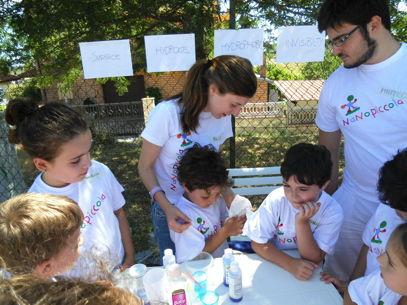 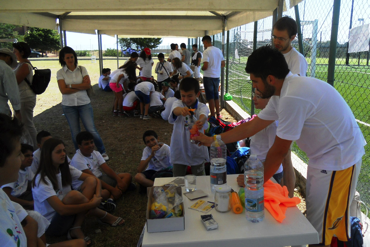 Interaction with scientists
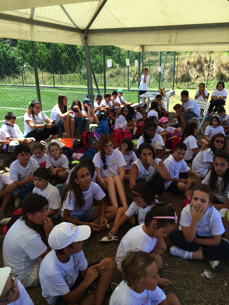 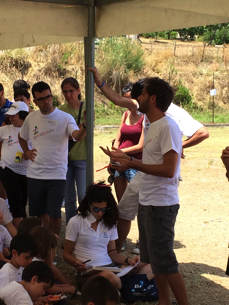 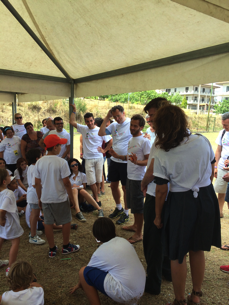 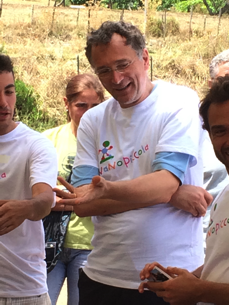 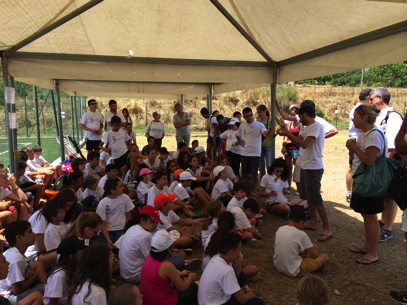 Nano… show
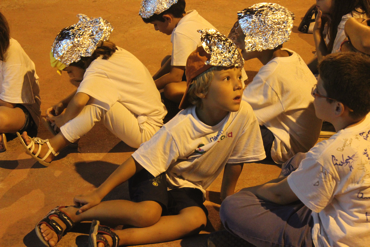 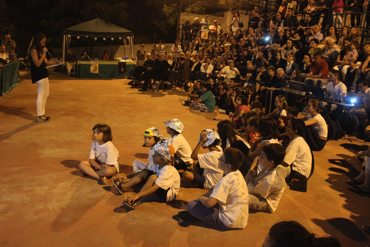 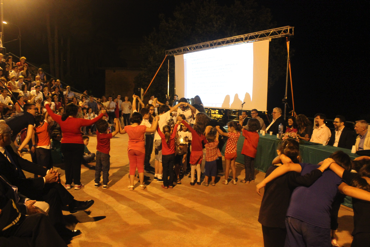 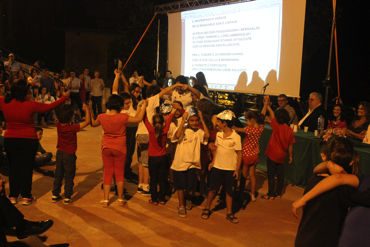 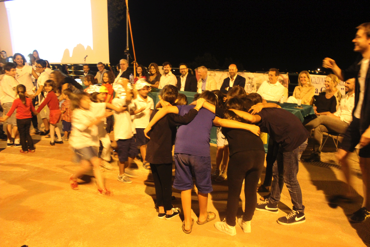 Take-home experiments
Making naked egg (egg without shell)

What do you need:
	• a few eggs
	• white vinegar 
	• a container big enough to hold the eggs and a cover for the container
	• a big spoon

The aim is to explain the mechanisms of osmosis and acid-base reaction.
Scientific principles:
VINEGAR
Vinegar (acetic acid) breaks apart the solid calcium carbonate (basic) crystals that make up the eggshell. The carbonate goes to make carbon dioxide—the bubbles that you see.

The naked egg will be enlarged respect to the egg shell because the water contained into the vinegar moved to it.
EGG
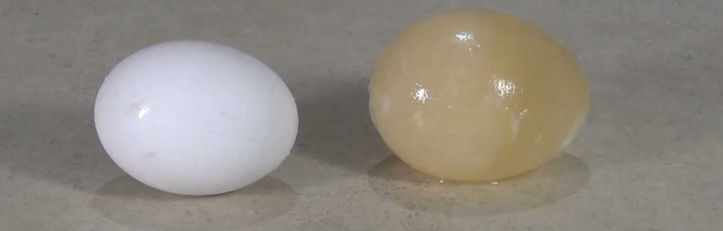 Take-home experiments
Making cheese from milk

What do you need:
	• Pasteurized whole milk
	• white vinegar 
	• a container 
	• a strainer
	• a stove to heat the milk, or a thermos for hot milk

Take-home message:
The structure of a material determines its aspect.
Material’s structure is strictly related to its functionality.
Scientific principles:
Milk consists of 80% Casein and 20% whey proteins. Milk, in its natural state, is negatively charged. The negative charge permits the homogeneous dispersion of casein. When milk is acidified by vinegar (acid) to pH 4.7, the isoelectric point of casein, a precipitate known as acid casein is formed, due to the neutralization of the negatively charged casein micelles.
Casein aggregates
VINEGAR
Milk
acid
Milk whey
Acknowledgements:

People of Gagliato
Gagliato City Hall 
NG/NP volunteers
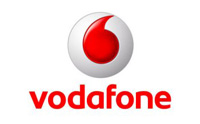 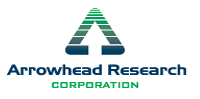 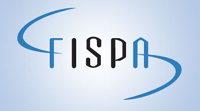 JUNE 2015
NETWORK-WIDE MEETING
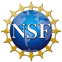 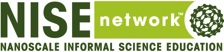 NISENET.ORG
THANK YOU!
www.nanogagliato.org
accademia.gagliato@gmail.com
JUNE 2015
NETWORK-WIDE MEETING
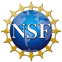 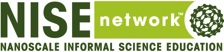 NISENET.ORG